Monitorera och Validera-vad är det vi letar efter?
Björn Holmström
Användarmöte Uppsala 2024-03-15
Motionera mera
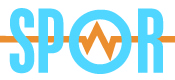 Motionera mera
+ r =
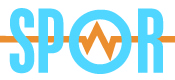 Motionera mera
+ r =
Monitorera mera
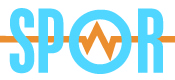 Motionera mera
+ r =
Monitorera mera
.…men….
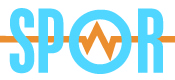 Monitoreringsmodulen är inte klar för allmänt bruk riktigt än!

UCR har utvecklat en modul för SwedVasc

Modulen är modifierad för att passa SPOR och körd i test 2023

Modulen presenterades för användarmötet förra våren

Ett antal pilotmonitoreringar har utförts 
Mälarsjukhuset januari 2023
Gävleborg hösten 2023
Dalarna december 2023

En (1) skarp monitorering inom ramen för en vetenskaplig studie
Akademiska sjukhuset
Validerings- och certifieringsprocessen..
… består i Utbildningsgruppens plan av fyra armar:
Utbildning uppbyggd av tre digitala moduler I-III samt en avancerad påbyggnadskurs utifrån enheternas behov
Automatiserad datainhämtning till registerdatabasen - med formaliserade fellistor till ansvariga enheter genom registrets inmatningsprocess
Monitorering för verksamheternas systematiska egenkontroll genom registrets digitala verktyg
Valideringsprotokoll och sit-in mall för granskarbesök inför utlåtande och certifieringsdiplom till verksamheten
2023
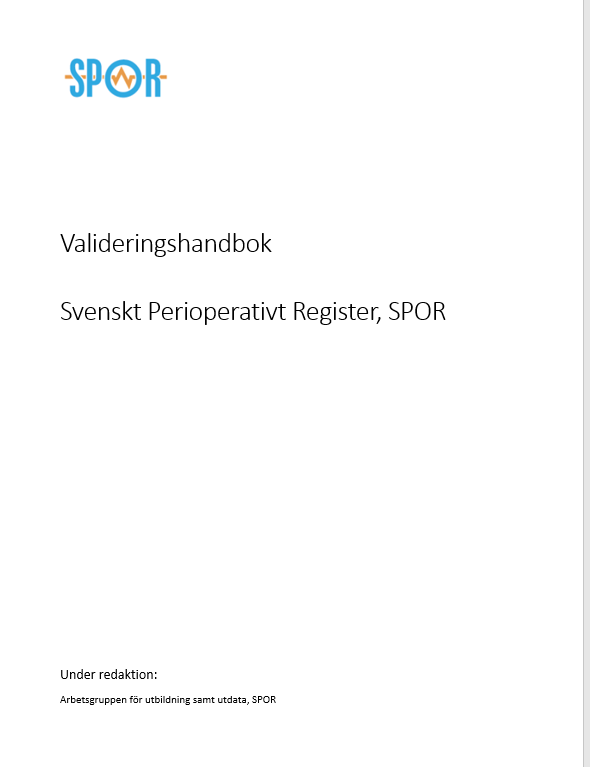 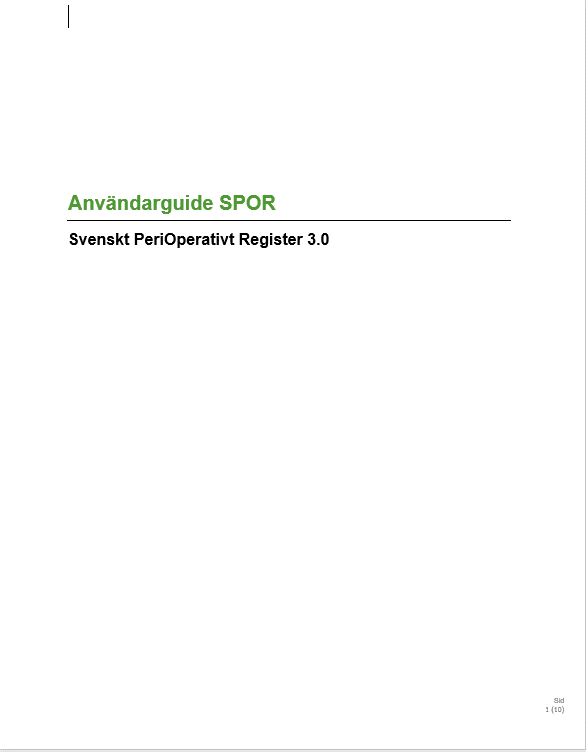 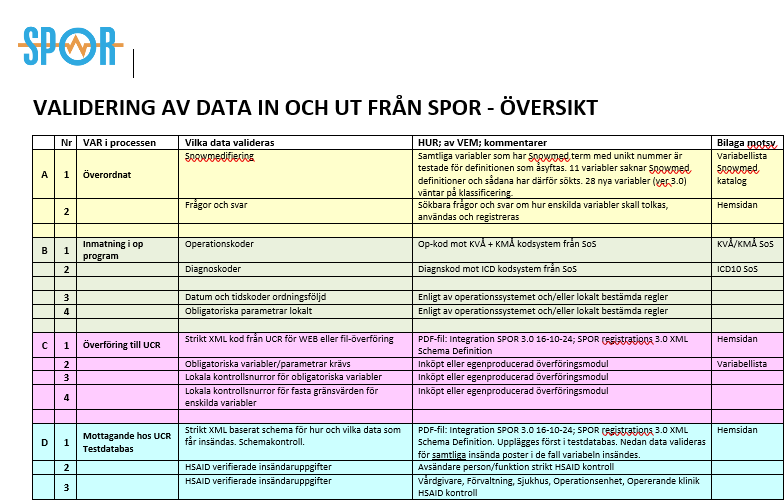 Utdatagruppen
Utbildningsgruppen
Kvalitetssäkringsprocess SPOR
Användarhandbok (tekniker)
Variabellista
Termbank, SPOR
Tidslinje, tidsstämplar
Behörighetsförutsättningar
Inloggningsrättigheter - SITHS-kort
Befattningsbeskrivning för lokal Monitor
Tillstånd – skriftligt delegerat från VC
Genomförande:
Registrera enheten hos UCR för monitorering
Registrera lokal monitor
Beställ X antal behandlingsnummer från UCR via modulen
Sätt ihop ett monitoreringsteam;
Minst två, helst tre personer med god kunskap om dokumentationsrutiner
Genomför monitoreringen
Analysera Excel-rapporten
Genomförande:
Registrera enheten hos UCR för monitorering
Registrera lokal monitor
Beställ X antal behandlingsnummer från UCR via modulen
Sätt ihop ett monitoreringsteam;
Minst två, helst tre personer med god kunskap om dokumentationsrutiner
Genomför monitoreringen
Analysera Excel-rapporten
NÄR??
Vid byte av SPOR-version eller journal/OP-system
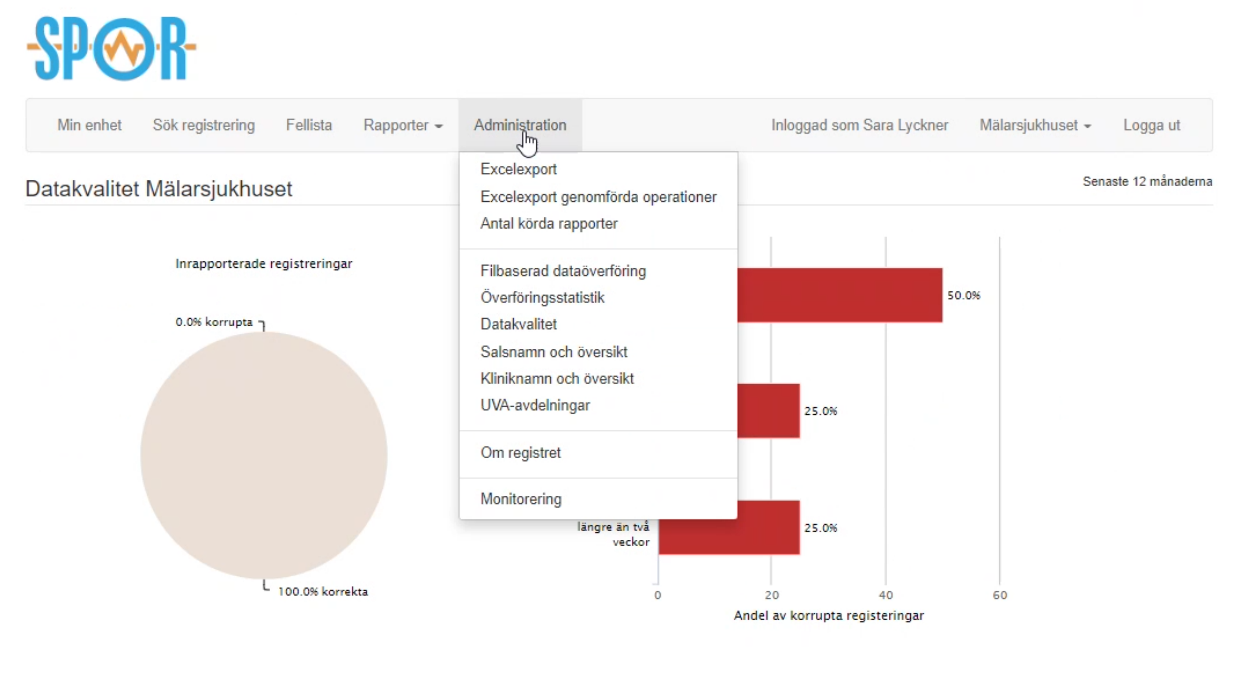 Nytt tillval för behörig monitoreringsansvarig
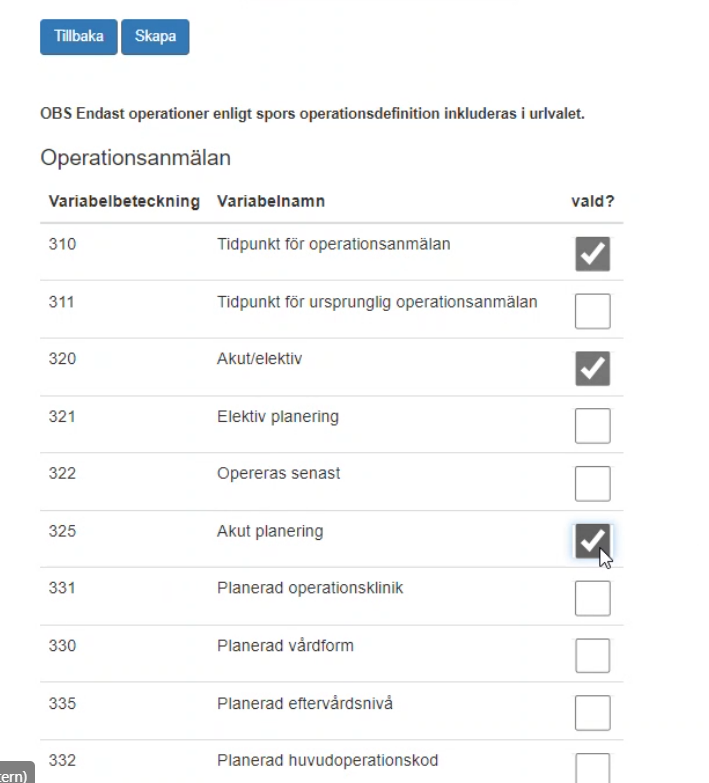 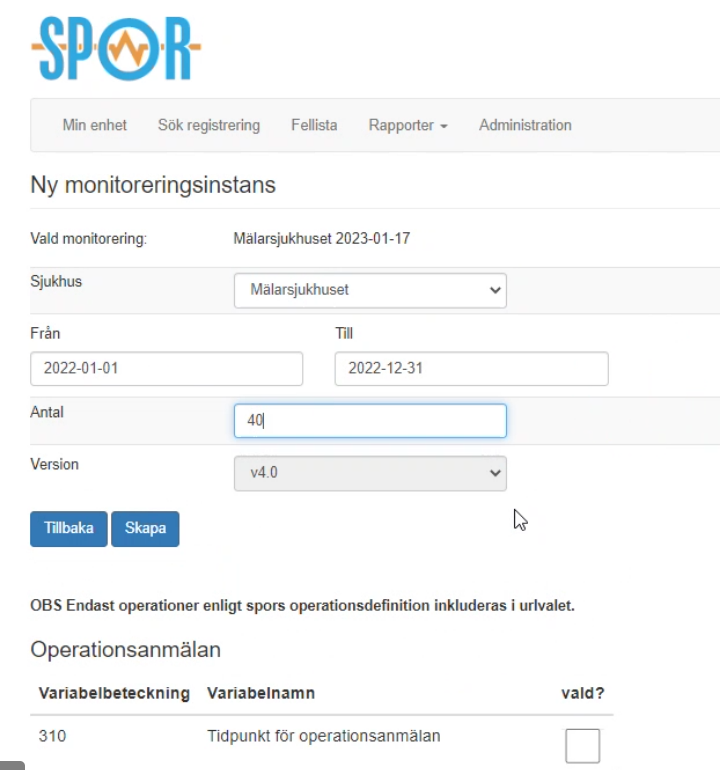 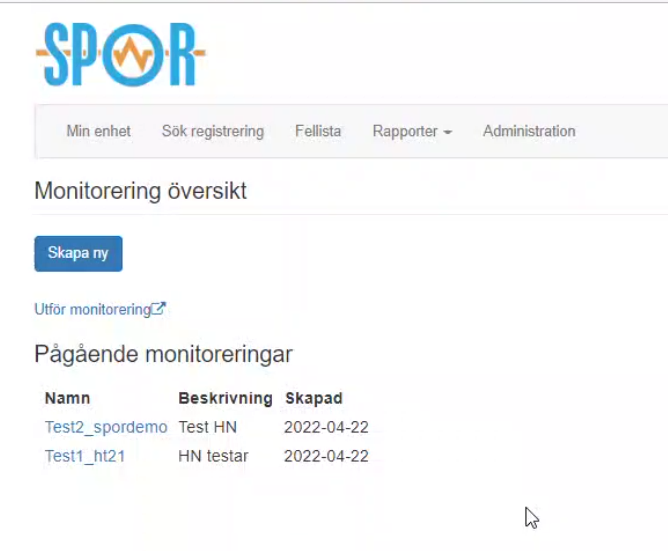 PROCESSEN
Monitoreringsrapport i Excel
Inför extern validering:
Genomför egen lokal monitorering
Analysera och spara monitoreringsrapporten (Excel)
Dokumentera hur enheten lagt upp sin struktur i operationsplaneringsprogrammet
Kontakta SPOR-styrelsen för tidsplanering
Vad vill vi få ut av monitorering?
Validering ifyllnadsgrad av variabler 
Avvikelser per vald variabel -  % överensstämmelse med SPOR-definitioner
Vad bör verksamheten göra för att få det att fungera –INTERNT kvalitetsarbete
Följsamhet till överenskomna principer (ex akutprioritering)
Tradition och kultur relaterat till implementering av rutiner/riktlinjer
Starka variabler (kniv in) – hur väl stämmer det med planering
Strykning- omplanering-tidsangivelser vs nationella jämförelsetal 
Vad behöver SPOR göra – EXTERNT kvalitetsarbete
Lita på siffror som underlag till rapport
Utveckling av nationella informations- och dokumentationsstrukturer
Identifiera underlag för rekommendationer
Varför behöver vi monitorera?
Säkra underlag till nationella arbeten
Myndigheter – variabel och kod/klassificeringsverktyg
Kunskapsorganisationen, riktlinjer
Professionsföreträdarorganisationer, SFAI, Riksförening, Operationssköterskeförening, Opererande specialiteter
Chefsläkare, operations/upphandlingsföreträdare
Produktionsdirektioner
SKR

Säkra dataunderlag för forskning
Vad planerar vi nu från SPOR?
Kvalitetssäkra monitoreringsmodulen

Genomföra den vetenskapliga studien på 6 sjukhus

Uppmuntra till lokala monitoreringar via workshops i SPOR-live miljö
…and now to something completely different
Två Mentimeter-frågor om SPORs Årsrapport